Experimental check of precise
predictions of QCD using
π+K- , K+π- and π+π- atoms
L. Nemenov (JINR) on behalf of the DIRAC Collaboration
“Physics Beyond Colliders” workshop - CERN, September 2016
QCD Lagrangian and its prediction
The QCD Lagrangians use the SU(3)L*SU(3)R and SU(2)L*SU(2)R chiral symmetry breaking.
L(u,d,s) = L(3) = Lsym(3)+ Lsym.br.(3)
Lsym.br. is proportional  to mq
L(u,d) = L(2) = Lsym(2) + Lsym.br.(2)
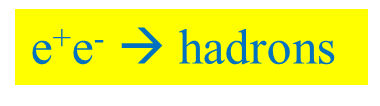 QCD provides cross sections with 1% precision.
Perturbation theory is working at high momentum transfer Q.
Unitarity condition 
At large Q, contribution of Lsym.br. to the cross section is proportional to 1/Q4. Therefore, these experiments checked only the Lsym prediction.
To check the total L(3) Lagrangian predictions, we should study 
low momentum transfer processes.
Tools: Lattice calculations and Chiral Perturbation Theory (ChPT)
{Lattice --- L(3), L(2);  ChPT --- effective Lagrangians}
20.09.16
2
Measurement of πK scattering lengths
The S-wave πK scattering lengths a1/2 & a3/2 disappear in the chirally symmetic world. Therefore, the scattering lengths a1/2 and a3/2 are very sensitive to Lsym.br.(3).
For Lattice QCD (LQCD), the πK interaction at threshold is a rela-tively simple process. LQCD provides πK scattering lengths with an average precision of 5%.
This precision will be improved in the near future.
There is only one experimental study: DIRAC collaboration observed 349±62 πK atomic pairs [PRL (2016)] and measured |a1/2-a3/2| with 
an average precision of  34% (ICHEP 2016, Chicago).
20.09.16
3
Measurement of πK scattering lengths
DIRAC collaboration proposes:
to measure πK scattering lengths with precision of better than 5% , 
to check lattice calculations of the total QCD Lagrangian L(3) at the same precision.
The measurement should be performed with the 450 GeV/c CERN SPS proton beam.
20.09.16
4
πK atom lifetime and πK scattering length
= R |a1/2-a3/2|2
1/
th =(3.5±0.4)10-15 s. The evaluation error for |a1/2-a3/2| from this relation is 1% .
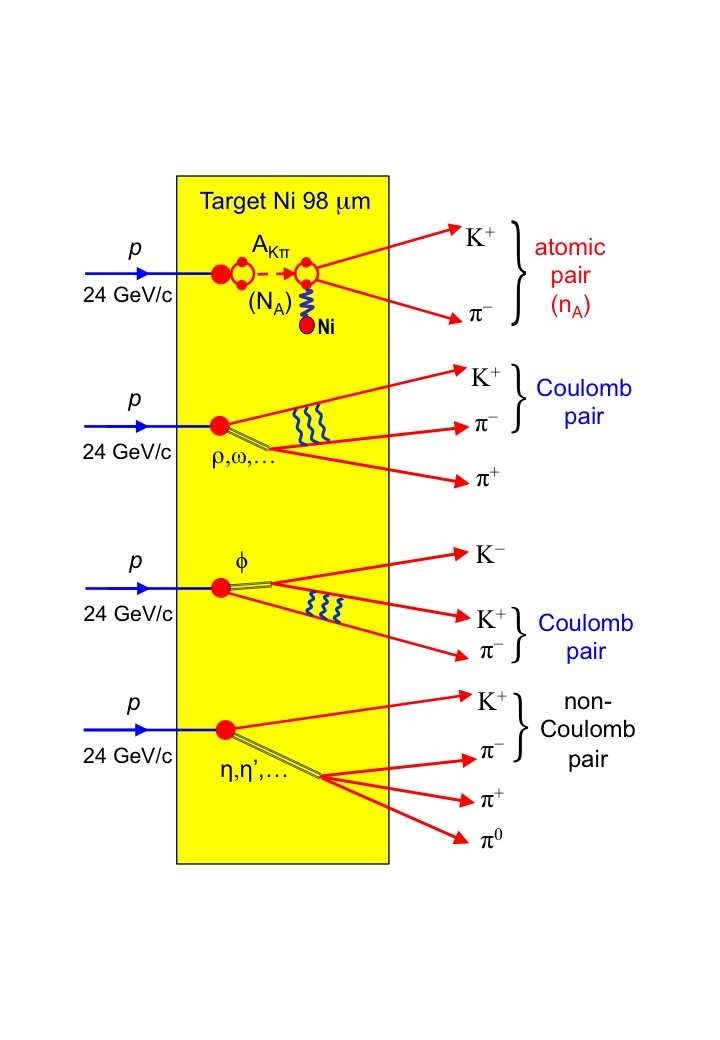 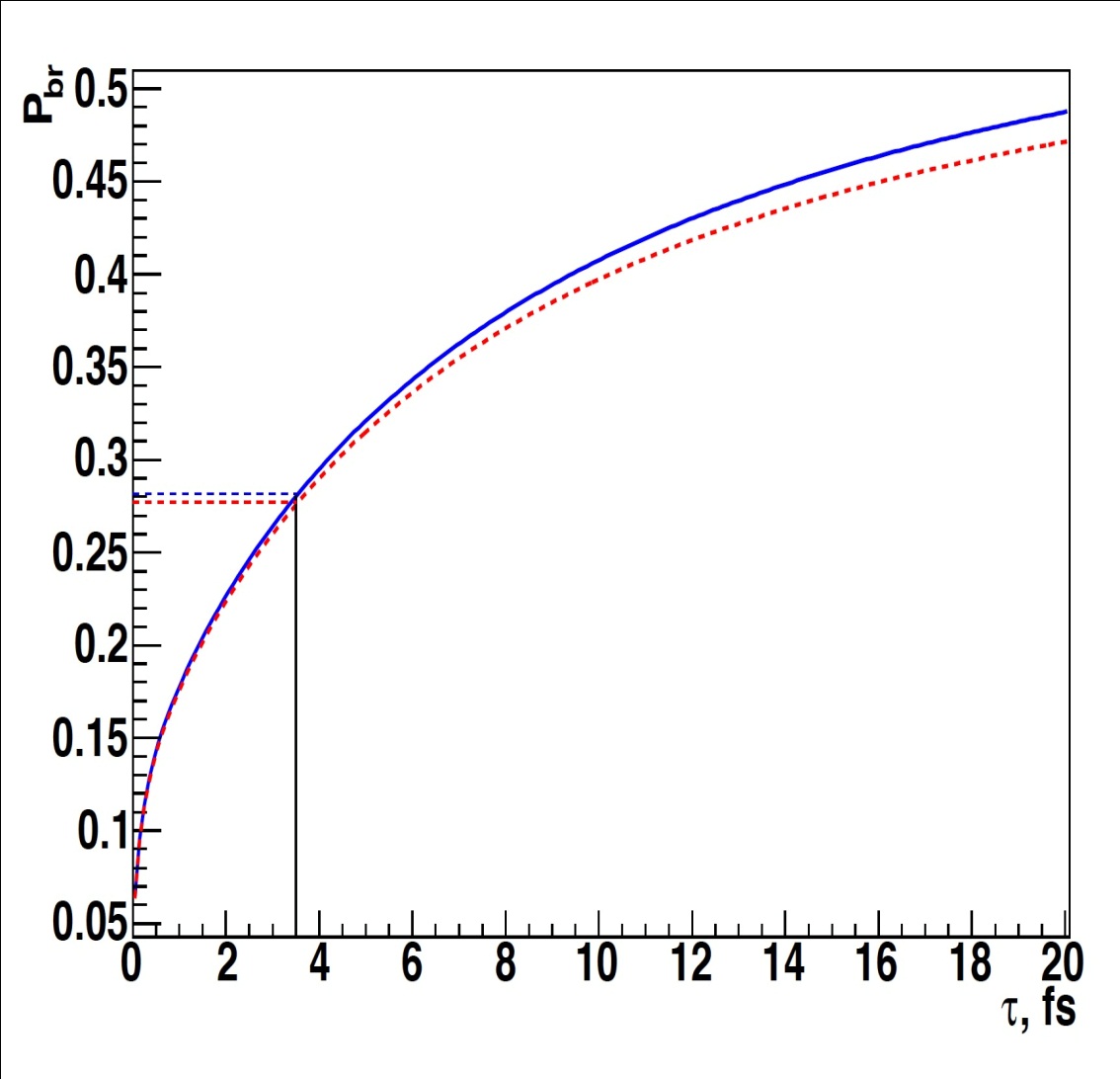 20.09.16
5
DIRAC setup & experimental and theoretical data
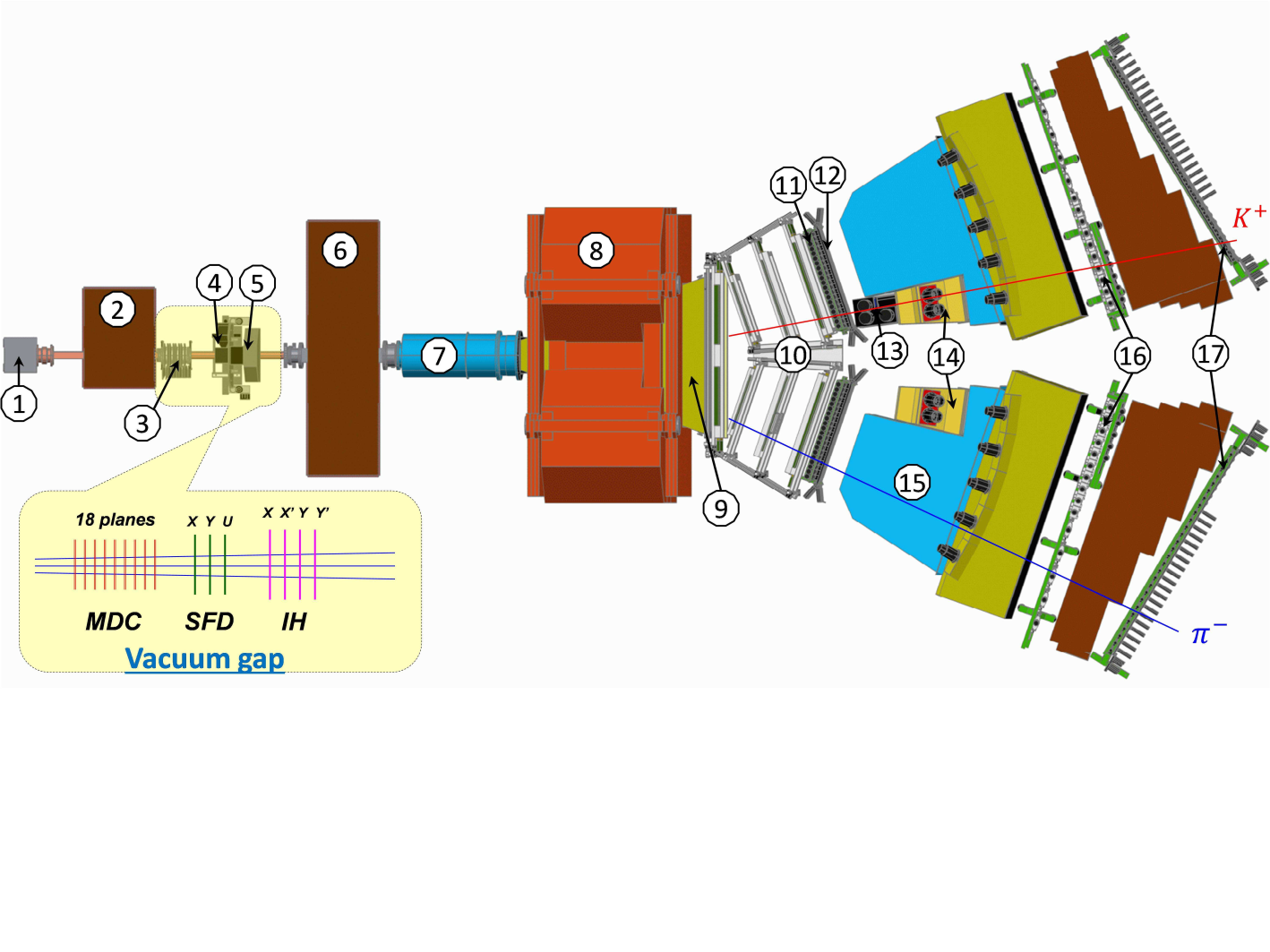 5.0
2.8
0.031
0.020
20.09.16
6
Dimeson atom production at proton momentum 450 GeV/c
The dimeson atom production in p-nucleus interaction can be enlarged by more than an order of magnitude, if the incident p momentum is increased from 24 to 450 GeV/c.
With the SPS operation conditions at 450 GeV/c (θlab = 4°) the yield, i.e.  the number of produced dimeson atoms  A2π , Aπ+K-  and  Aπ-K+ per time unit, will be 12±2, 53±11 and 24±5 times higher than in the previous DIRAC experiment. 
Ref.:  Gorchakov and Nemenov, J. Phys. G: Nucl. Part. (2016).
This significant increase in the Aπ+K-  and  Aπ-K+ production allows 
to measure with a new DIRAC setup in a comparable running time |a1/2-a3/2| with a precision better than 5% and
to check with the same accuracy predictions of the total L(3) QCD Lagrangian based on the chiral SU(3)L*SU(3)R symmetry breaking.
20.09.16
7
Possible scheme of the setup and detectors
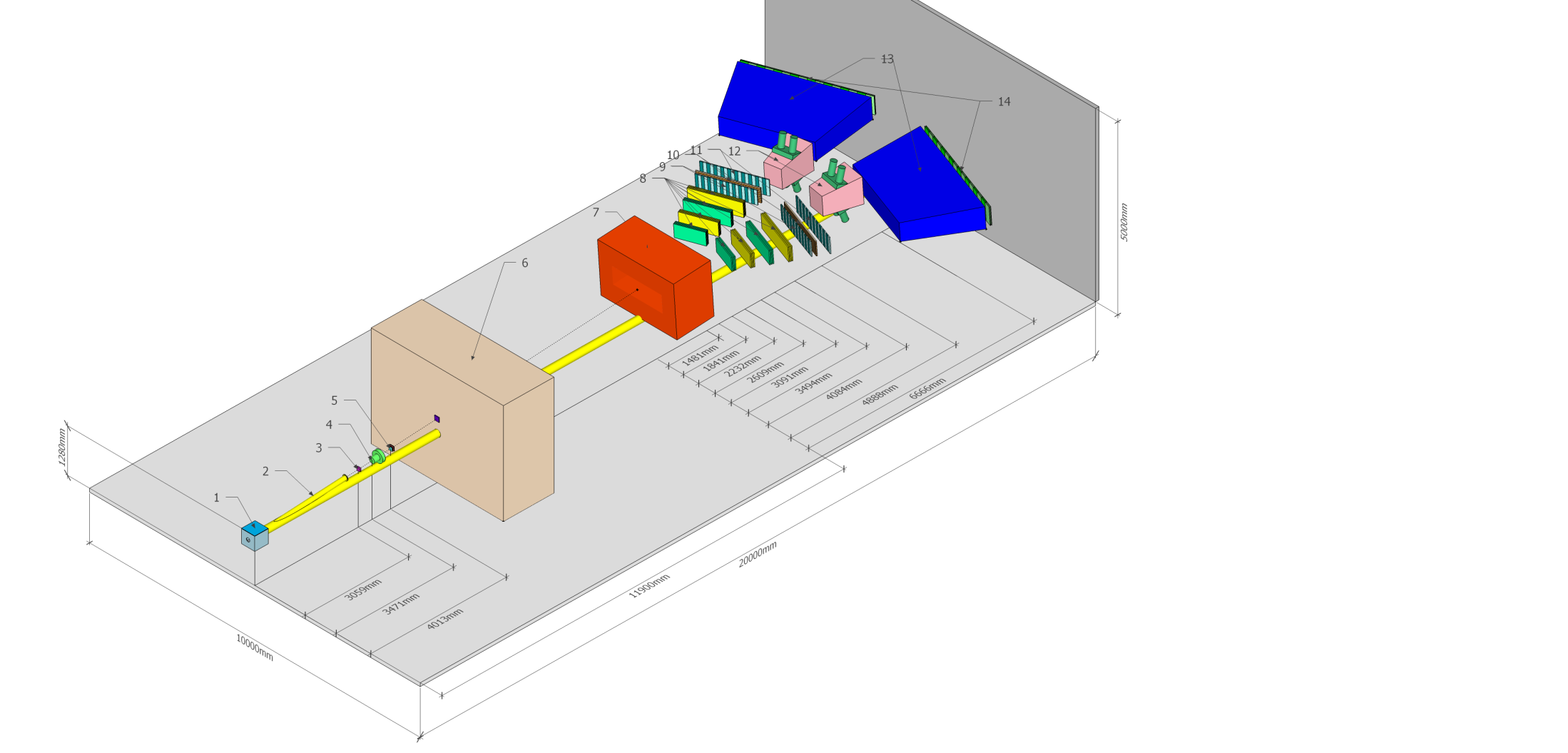 20.09.16
8
SPS beam time for πK scattering length measurement
The data at pp = 24GeV/c and 450GeV/c were simulated, processed and analysed (V. Yazkov, DIRAC note 2016-05).
Experimental conditions on SPS with Ni target
Thin Ni target, nuclear efficiency ~ 6x10-4. 
		The proton beam can be used for other experiments.
Proton beam intensity: 3x1011 protons/s
 (DIRAC worked at 2.7x1011 protons/s)
Number of spills: 4.5x105 with spill duration 4.5 s
Data taking: 3000 spills per 24 hours.
Running time: 5 months
The expected number of πK atomic pairs: nA=13000  
 (previous DIRAC experiment: nA=349±62)
Statistical precision at these conditions for πK scattering length will be: ~5% .
Expected systematic error will be at the level of  2% .
Expected number of π+π- atomic pairs: nA=400000 
Statistical precision of the π+π- scattering length will be: 0.7% .
Expected systematic error will be at the level of 2% .
20.09.16
9
L(2) and Chiral Lagrangian prediction check with short-lived π+π- atoms
The QCD  Lagrangian L(2) and Chiral Lagrangian describe processes with u and d quarks, using SU(2)L*SU(2)R chiral symmetry breaking. 
For the ChPT prediction of a0 and a2 , the lifetime of the π+π- atom in the ground state, given by 1/ = R|a0-a2|2, is: th=(2.9±0.1)*10-15 s
The evaluation error for |a0-a2| from this relation is 0.6% . 
These Lagrangians predict the S-wave π+π- scattering lengths a0 and a2 .
20.09.16
10
L(2) and Chiral Lagrangian prediction check with short-lived π+π- atoms
Precision
20.09.16
11
QCD and Chiral Lagrangian predictions check with long-lived π+π- atoms
The DIRAC collaboration [Adeva et al., PLB (2015)] observed 436±61 pion pairs from the long-lived 
(  10-11 s) π+π- atom breakup (ionisation).
The study of these excited atoms allows to measure the Lamb shift, depending on another ππ scattering length combination: 2a0+a2
The SPS proton beam and new experimental arrangements make this measurement possible!
20.09.16
12
Thank you
20.09.16
13
Additional slides
Simulation of K+ and K– production cross section
M. Gugiu
14
DIRAC search for strong interaction dynamics - Quark confinement
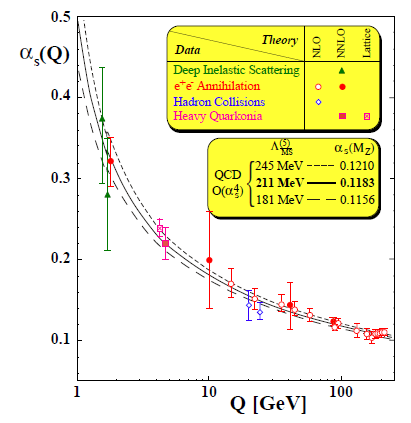 S. Bethke, J.Phys.G26:R27, 2000
αS large – small Q2 
“quark confinement”
perturbative QCD not suitable.
Lattice QCD solve field equations
on a space-time lattice by MC.
αS small – large Q2
“asymptotic freedom” 
and perturbative QCD
+
+
0
+
u
d
d
u
d
u
u
u
u
d
Small x distance;
quark degrees 
of freedom
Energy fed 
into the system
The released energy gets 
out a quark-antiquark pair 
from the Vacuum
Large x distance;
pion degrees of freedom
“quark confinement”
DIRAC
string breaks generate qq 
pair to reduce field energy
“asymptotic freedom”
20.09.16
15
Mircea Pentia IFIN-HH Bucharest
The possible scheme of the setup and detectors
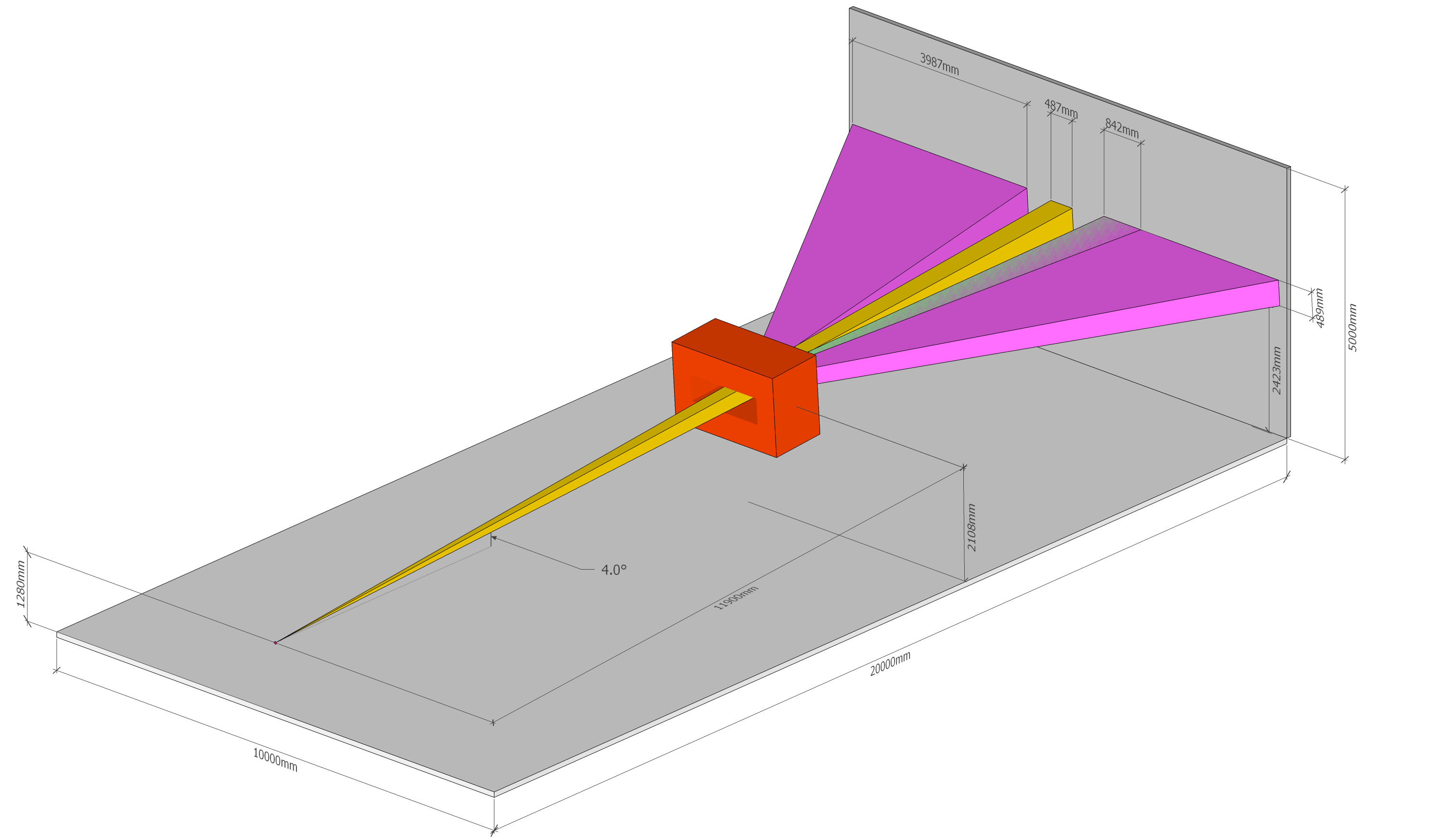 20.09.16
16
The possible scheme of the detectors before the magnet
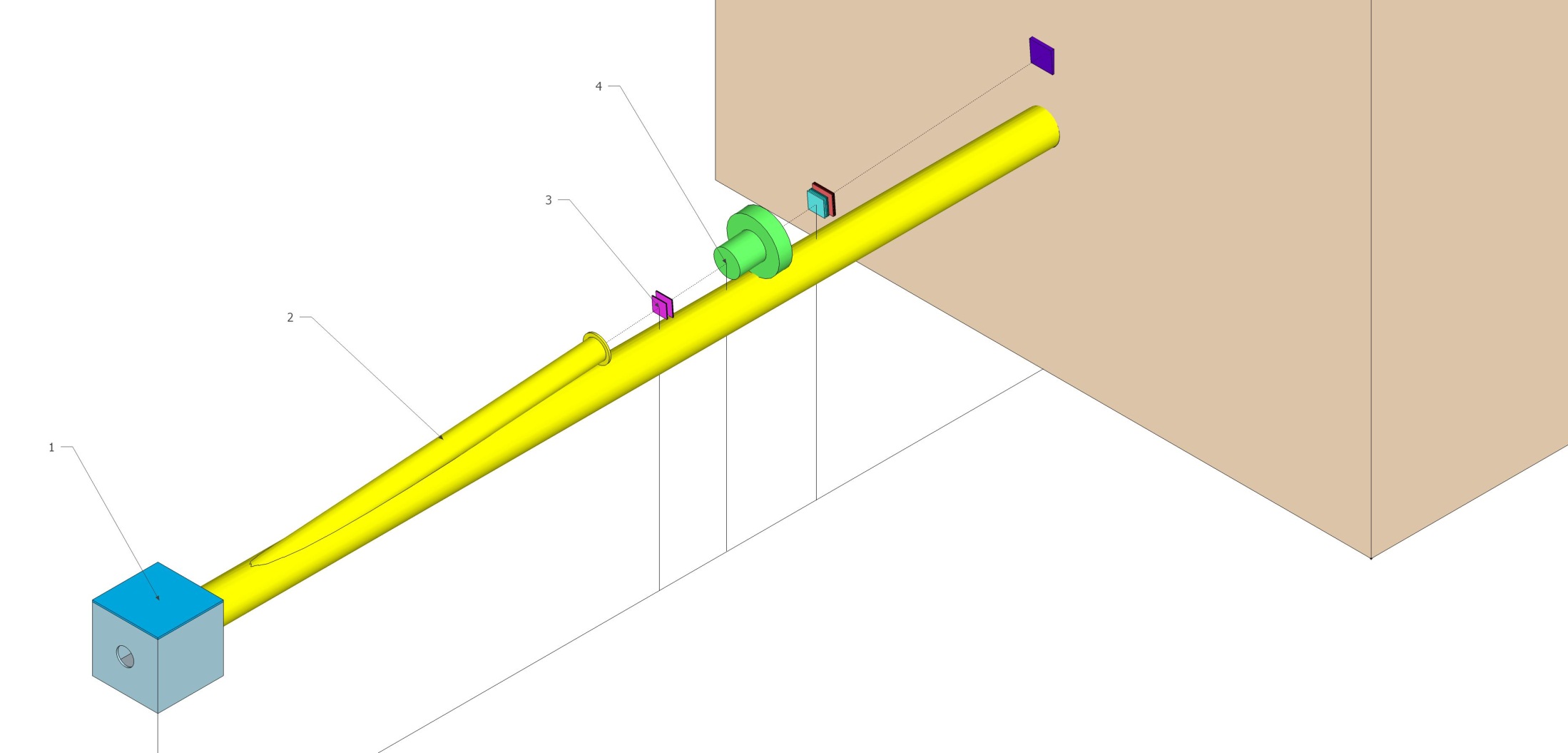 20.09.16
17